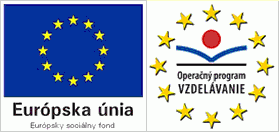 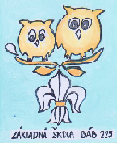 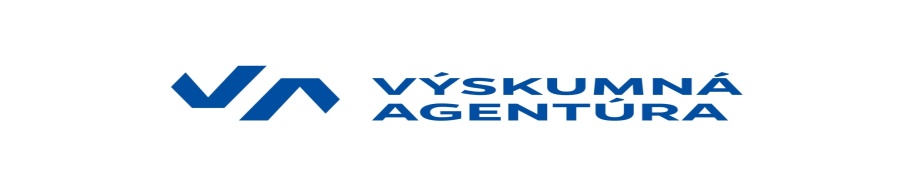 Následné monitorovacie obdobie3
Využitie pomôcokzakúpených v rámciPROJEKTU: „Čitateľská gramotnosť a angličtina žiakov ako pevný základ pre dosahovanie budúcich cieľov“
Projekt s  názvom: „Čitateľská gramotnosť a angličtina žiakov ako pevný základ pre dosahovanie budúcich cieľov“
s ITMS kódom projektu 26110130394 bol dňa 16. 03. 2015  vecne a finančne ukončený. Dňom finančného ukončenia projektu, začalo plynúť následné monitorovacie obdobie projektu, ktoré bude trvať 5 rokov od tohto dátumu.
Implementácia pomôcokpočas aktivít
23.10.2017 Najzaujímavejšie podujatie školskej knižnice
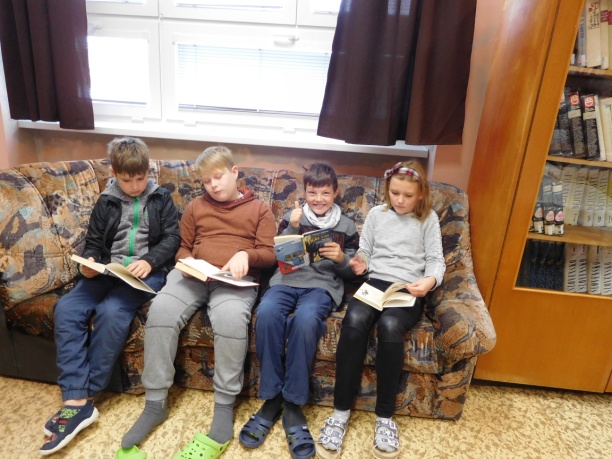 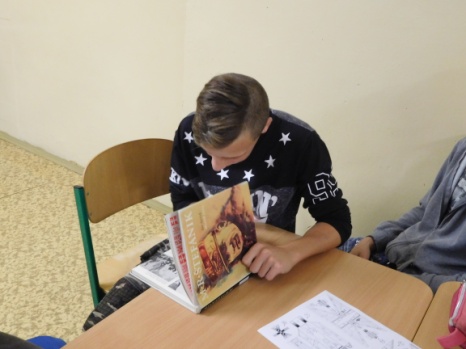 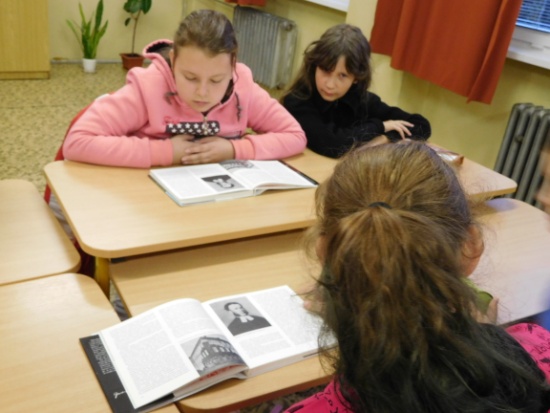 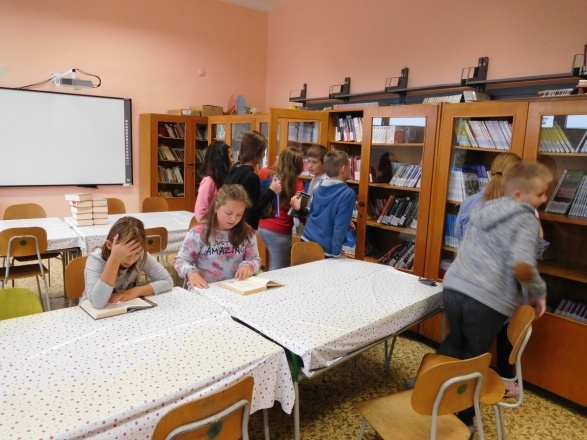 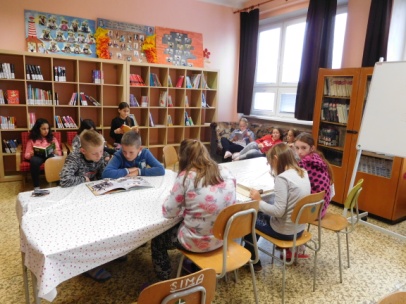 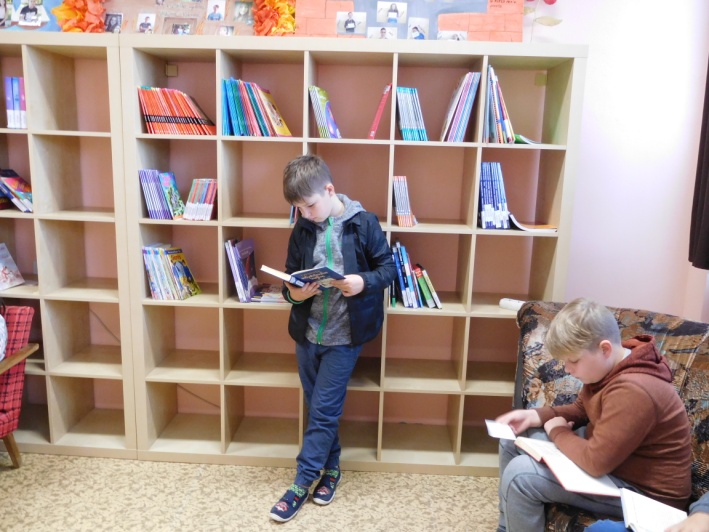 Deň cudzích jazykov
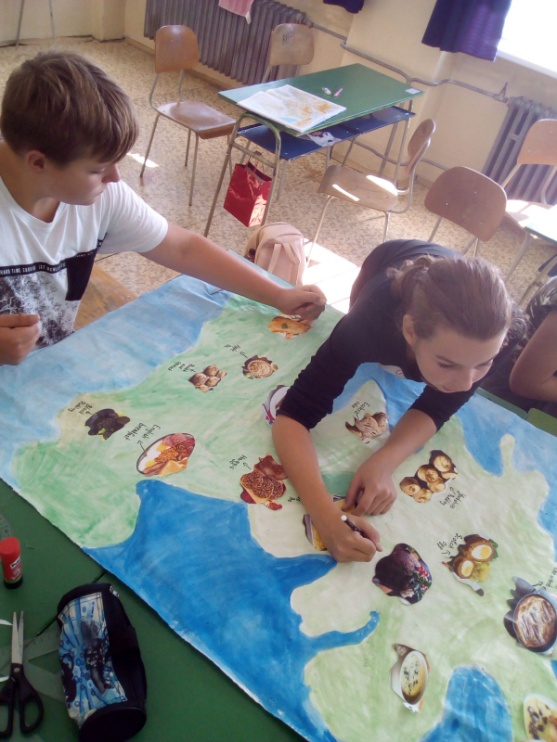 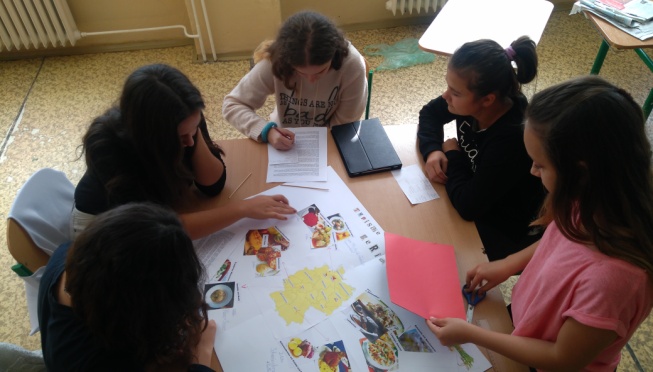 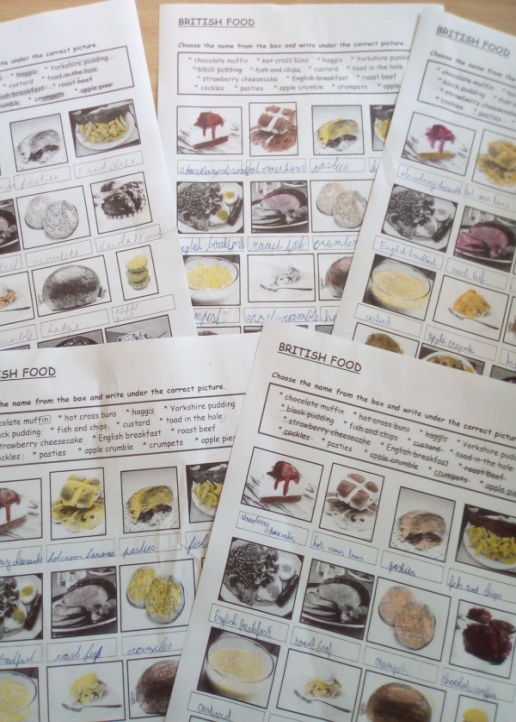 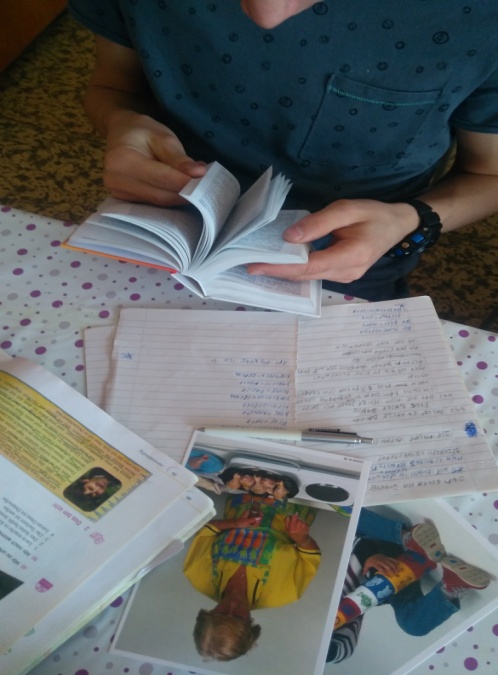 31.3.2017  Noc s Andersenom
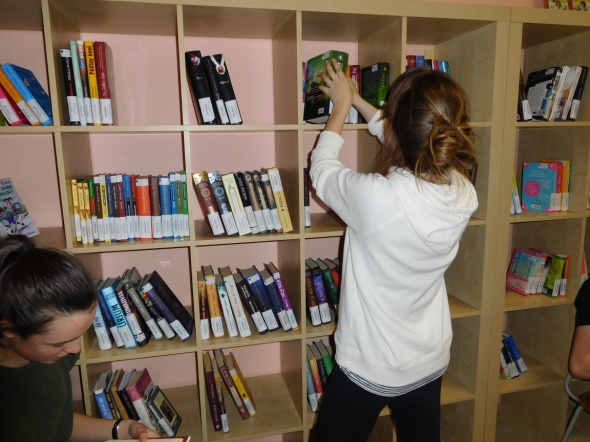 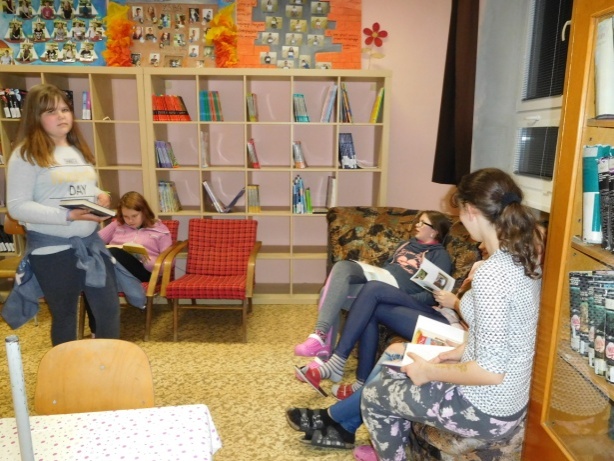 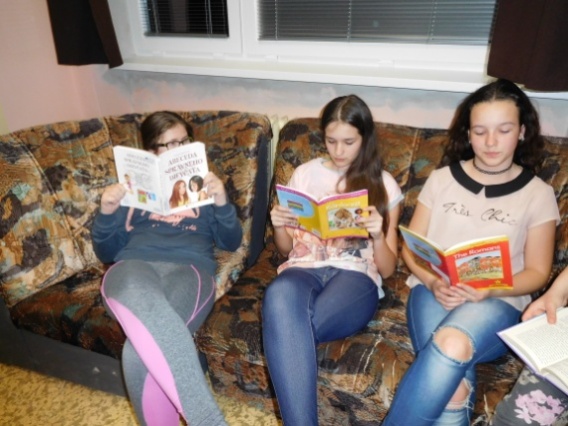 Implementácia pomôcokpočas vyučovacích hodín
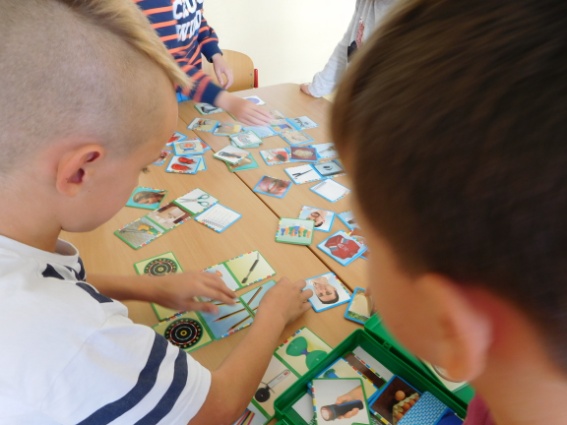 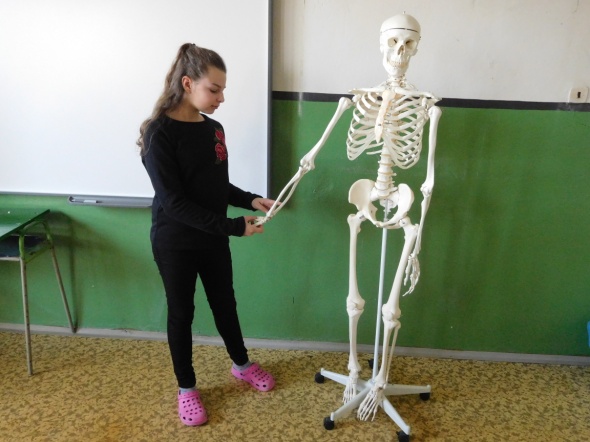 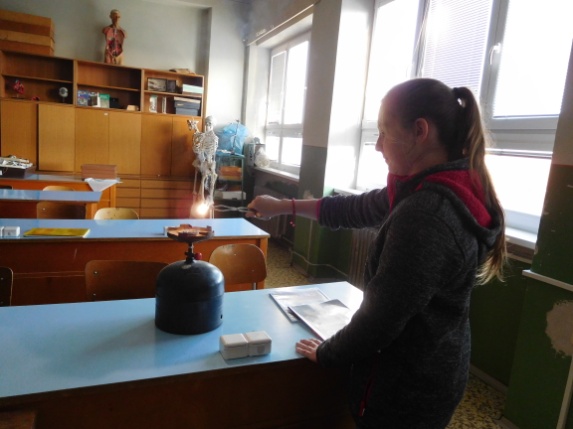 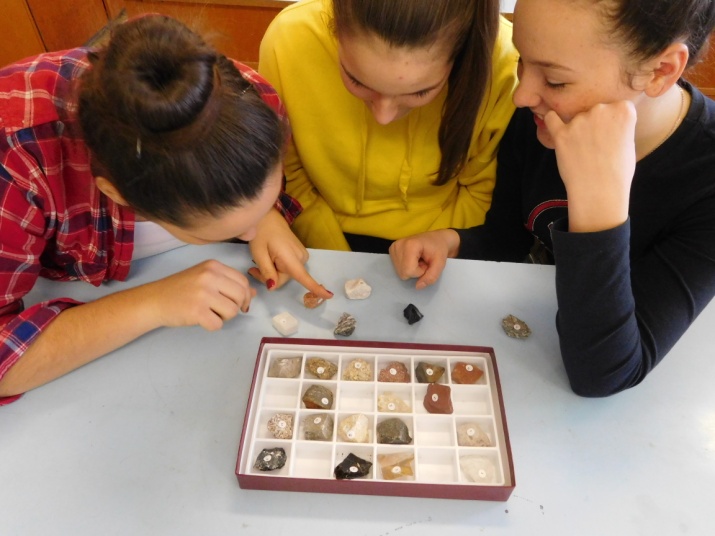 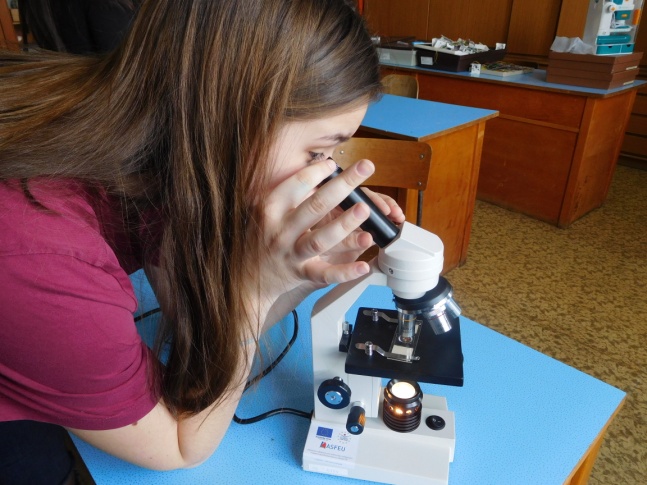 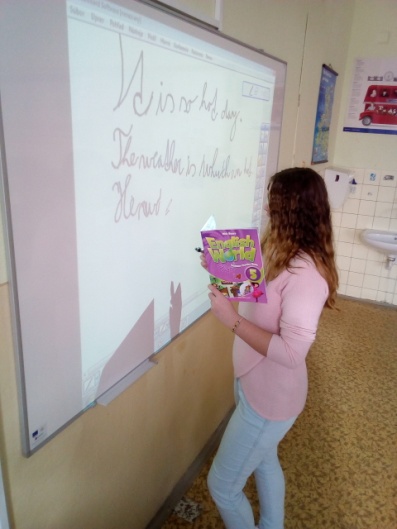 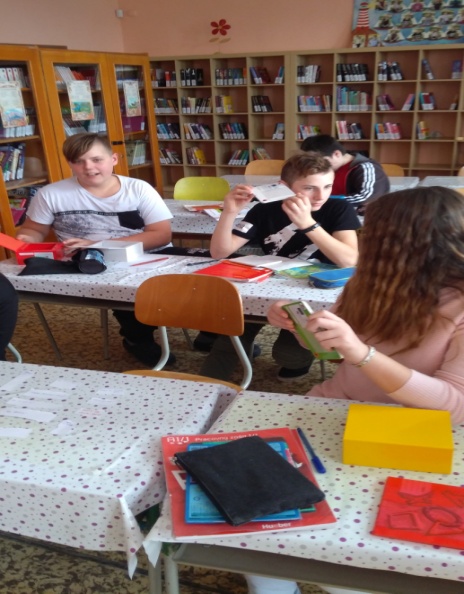 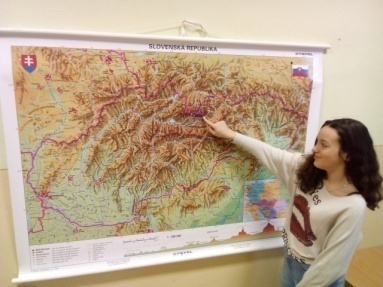 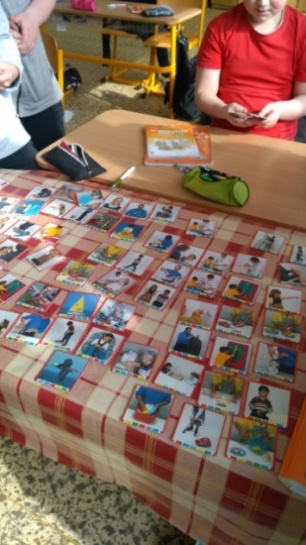 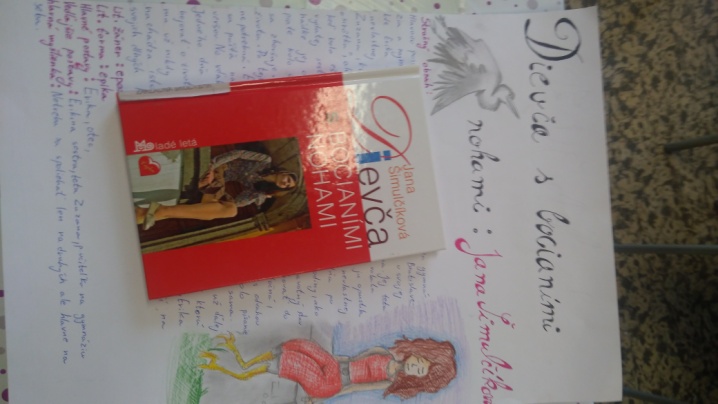 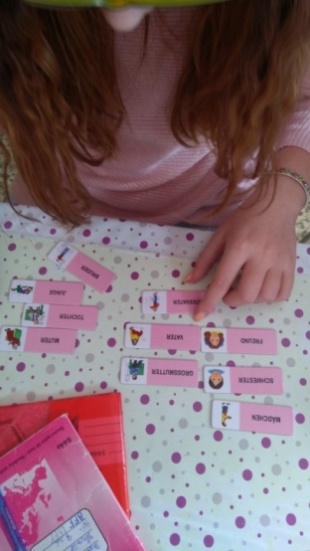 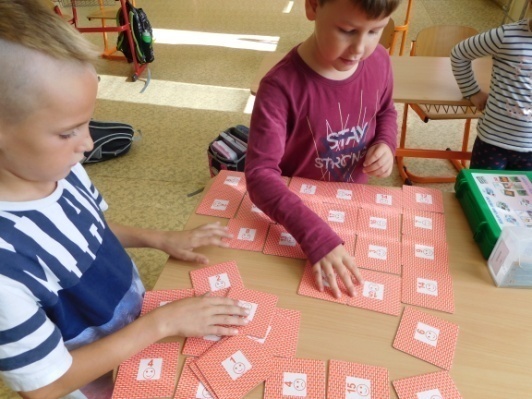 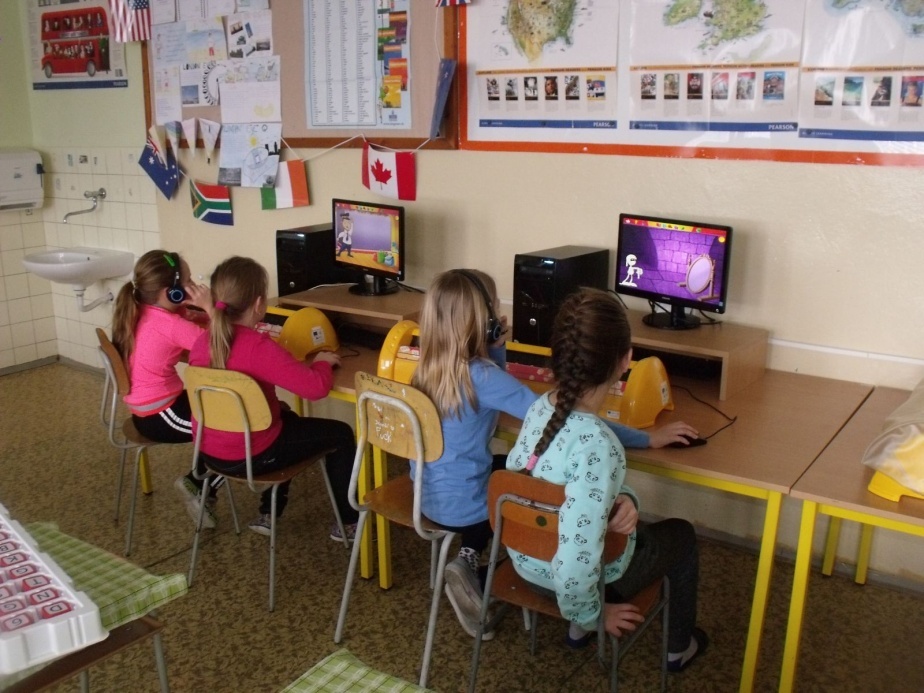 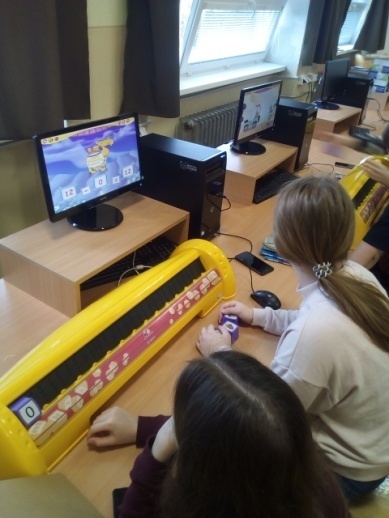 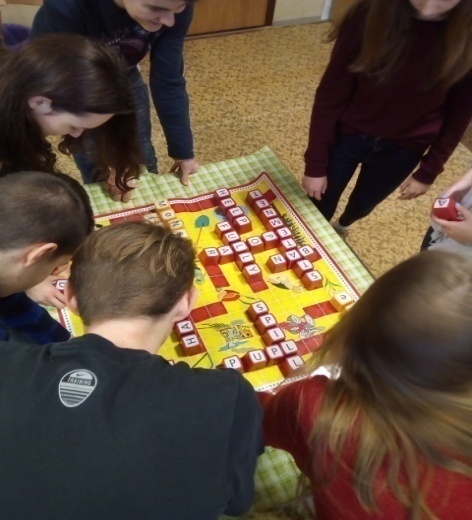 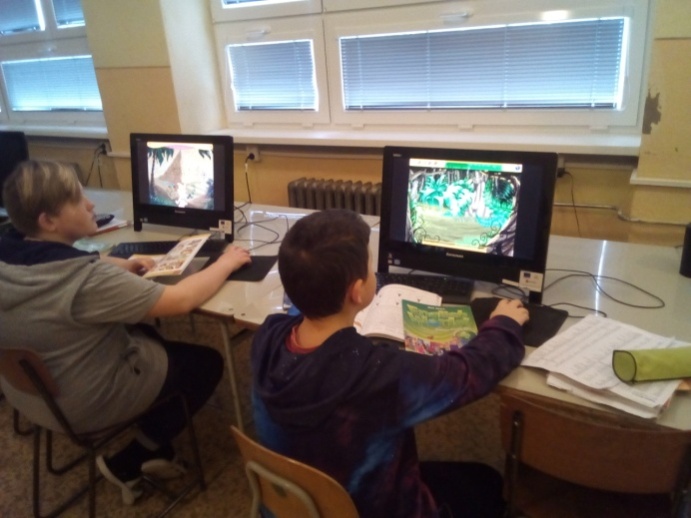 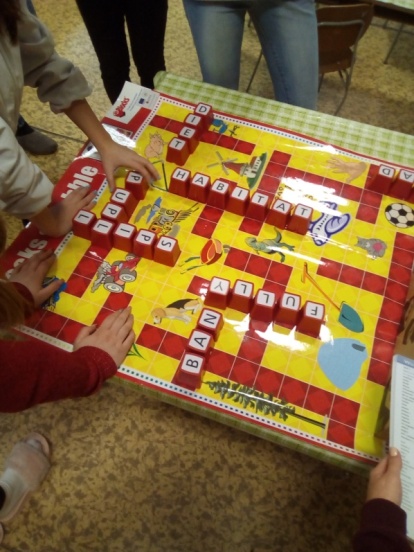 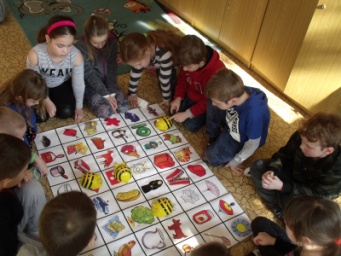 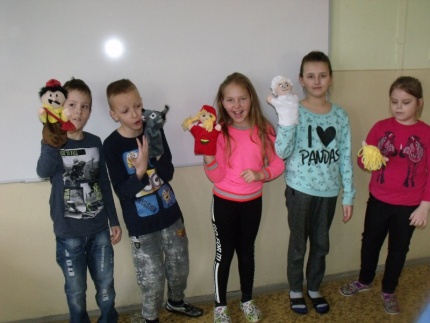 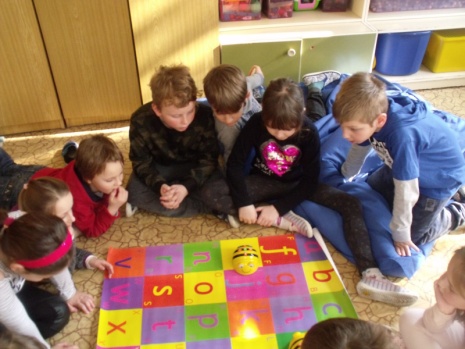 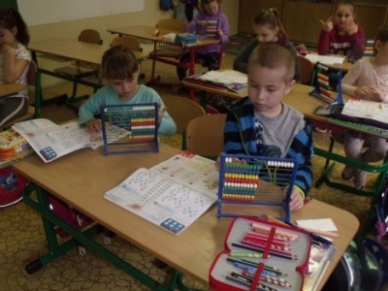